Plan adaptacji do zmian klimatu dla Miasta Stalowa Wola do roku 2030
Autor prezentacji:
Katarzyna Kusz
Wstęp
Zmiany klimatu
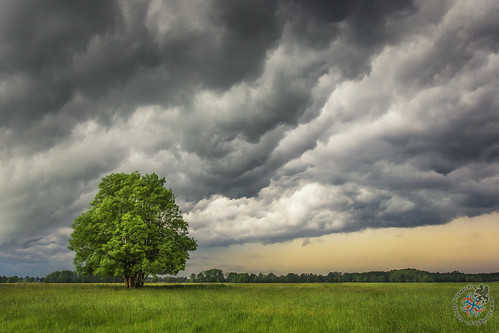 Podstawa opracowania
Podręcznik adaptacji dla miast - wytyczne do przygotowania Miejskiego Planu Adaptacji do zmian klimatu
Ministerstwo Środowiska
Cele szczegółowe Planu adaptacji
Zwiększenie odporności Miasta na występowanie:
Powodzi miejskich
Powodzi od strony rzeki 
Wzrostu występowania dni upalnych i zjawiska fali upału
Wzrostu występowania silnego i bardzo silnego wiatru oraz burz
Zjawiska Miejskiej Wyspy Ciepła
Ocena podatności
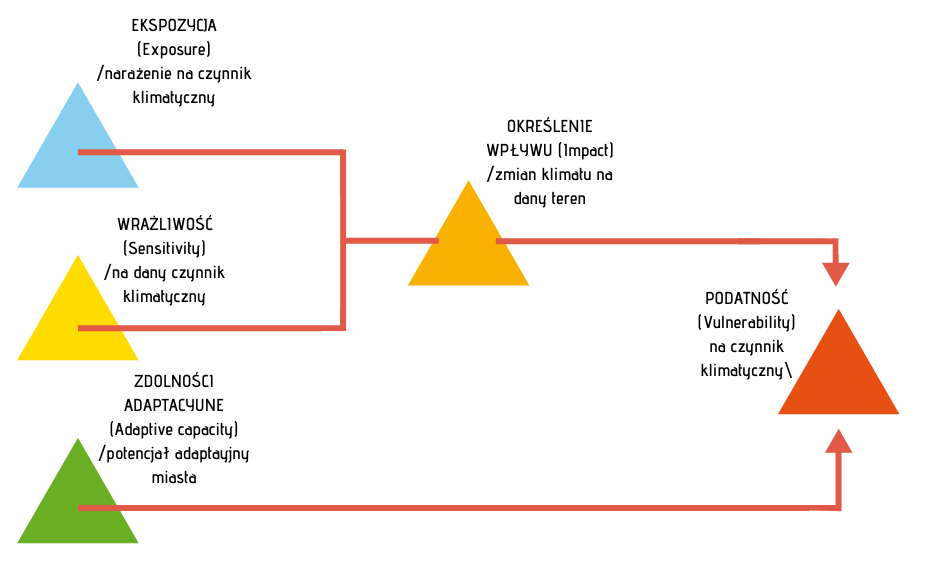 Źródła danych
Instytut Meteorologii i Gospodarki Wodnej (IMGW), stacje pomiarowe Sandomierz oraz Nisko
Powiatowa Państwowa Straż Pożarna w Stalowej Woli
Dane Urzędu Miasta 
Mieszkańcy Miasta i interesariusze
Opracowania naukowe
Ocena podatności – analiza zagrożeń wynikających ze zmian klimatu
Temperatura powietrza
Opady atmosferyczne
Zagrożenie suszą i powodzią
Silny i bardzo silny wiatr
Miejska wyspa ciepła
Temperatura powietrza
Średnia roczna temperatura powietrza w latach 1986-2019 - 8,71C
Średnia roczna najwyższa wartość w 2019 r.-10,39C
Średnia roczna najniższa wartość w 1987 r.- 6,56C
W ostatnim dziesięcioleciu średnia roczna temperatura powietrza wyniosła 9,26C
Temperatura powietrza
Dane PIB IMGW
Temperatura powietrza - fale upałów
Zagrożenie falami upałów w Stalowej Woli wyznaczono na podstawie dwóch wskaźników:
Liczby dni upalnych – dni z temperaturą maksymalną powietrza powyżej 30°C
Liczby fal upałów – ciąg co najmniej 3 dni z temperaturą maksymalną powietrza powyżej 30°C w każdym dniu
Temperatura powietrza - fale upałów
Temperatura powietrza - fale upałów
Opady atmosferyczne
Zagrożenia związane z występowaniem opadu, opisane zostały następującymi wskaźnikami:
Suma roczna opadu
Opad ekstremalny
Opady śniegu
Opady atmosferyczne – suma roczna opadu
Opady atmosferyczne – suma roczna opadu
Susza
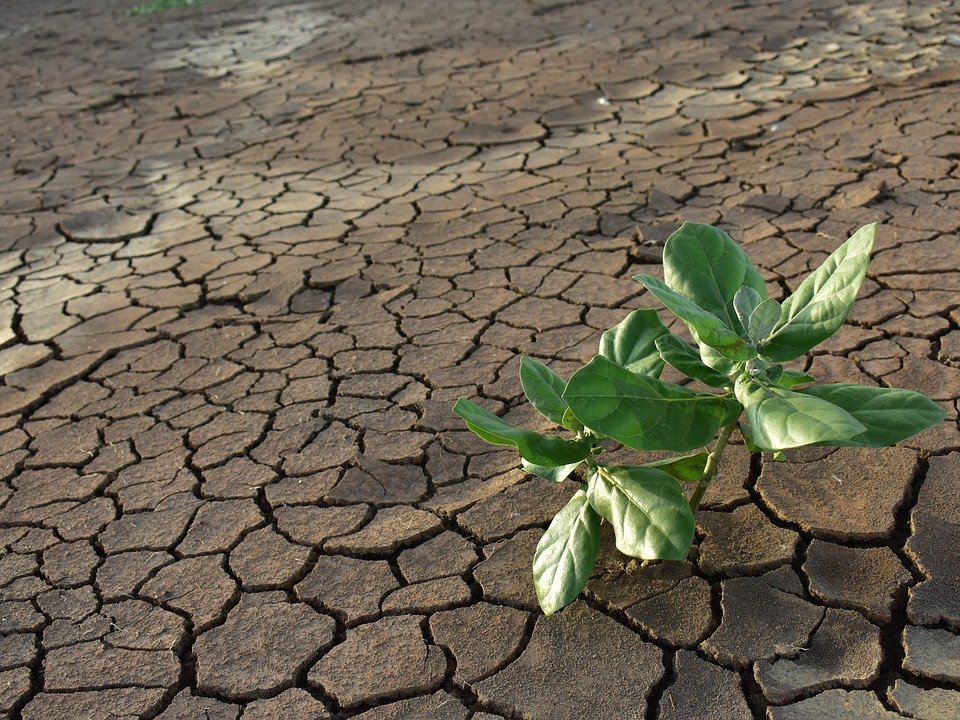 Susza
Zagrożenia związane z występowaniem zjawiska suszy w Stalowej Woli, opisane zostały następującymi wskaźnikami:
Wskaźnikiem standaryzowanego opadu (SPI)
Okresy bezopadowe z wysoką temperaturą
Susza - SPI
Wskaźnik SPI jest pierwszym ogniwem oceny warunków uwilgotnienia dla danego obszaru. Interpretację uzyskanych wyników przeprowadzono zgodnie ze skalą SPI
Susza - SPI
Susza – dni bezopadowe z wysoką temperaturą
Miejska Wyspa Ciepła (MWC)
Największa intensywność występowania zjawiska MWC, występuje w warunkach małego zachmurzenia (poniżej 3/8 stopnia) i małej prędkości wiatru (poniżej 2 m/s). 
Przy prędkości wiatru powyżej 5 m/s, zjawisko MWC zanika lub ulega zdecydowanej redukcji, bez względu na stopień zachmurzenia.
Miejska Wyspa Ciepła (MWC)
Miejska Wyspa Ciepła (MWC)
Ocena podatności poszczególnych sektorów Miasta
Wrażliwość na zjawiska klimatyczne
Ocena potencjału
Potencjał adaptacyjny Miasta to zasoby:
Finansowe
Techniczne
Społeczne
Organizacyjne
Ocena podatności poszczególnych sektorów Miasta
Ocena podatności
Na podstawie metodyki zgodnej z podręcznikiem MPA, analiza wskaźnikowa wskazała na podatność do zmian klimatu następujących sektorów: 
zdrowie publiczne
tereny rekreacyjne
gospodarka wodna
transport
Opcja adaptacji 1
Poprawa mikroklimatu w Mieście Stalowa Wola poprzez zwiększenie powierzchni terenów zieleni oraz budowę systemu gospodarowania wodami opadowymi
Opcja adaptacji 2
Przywrócenie naturalnego charakteru mokradeł oraz redukcja ilości pary wodnej uwalnianej  atmosfery, a także redukcja innych gazów cieplarnianych takich jak dwutlenek węgla oraz metan
Opcja adaptacji 3
Zwiększenie odporności różnych sektorów Miasta na zmiany klimatu
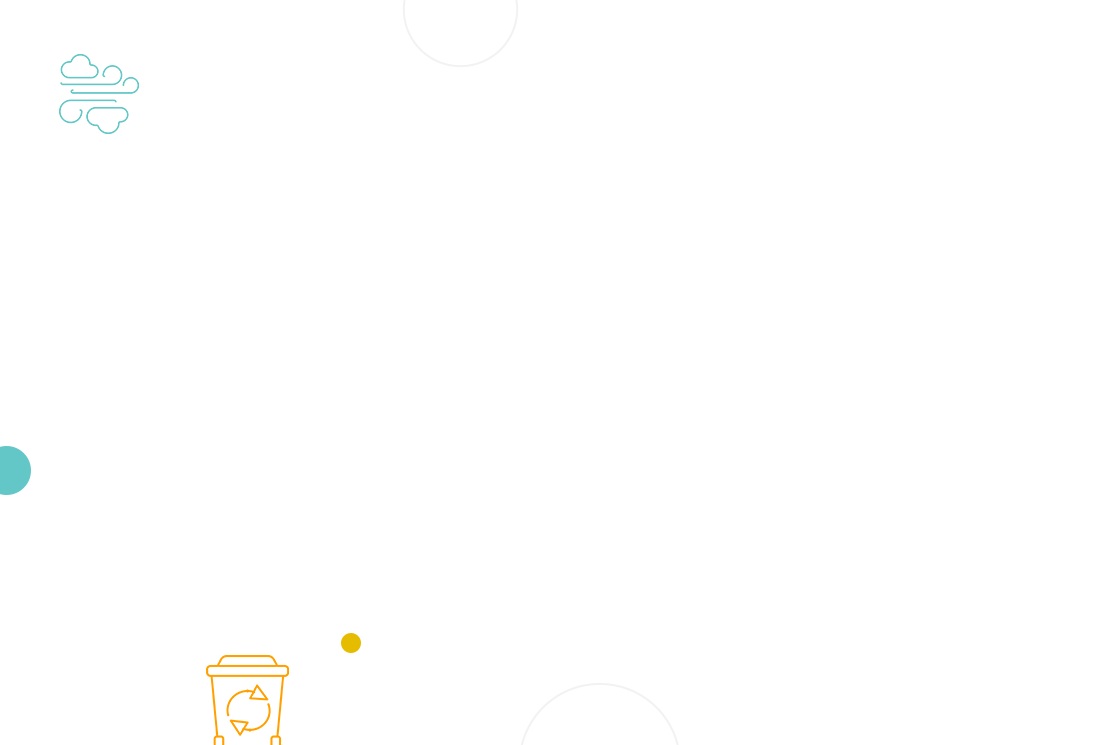 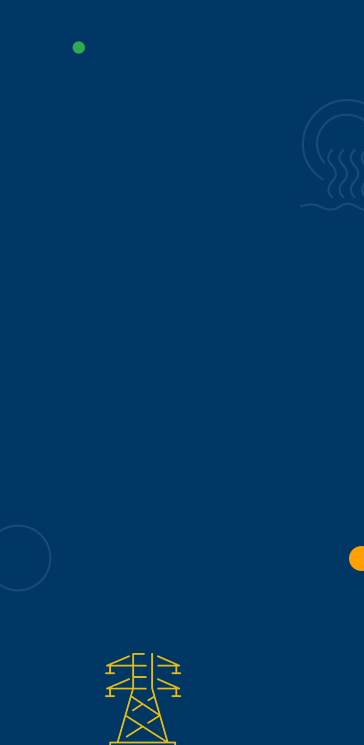 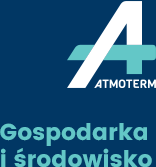 Dziękuję za uwagę
Autor prezentacji:
Atmoterm SA
ul. Łangowskiego 4
45-031 Opole
Katarzyna Kusz
+48 539 140 093
www.atmoterm.pl
kusz@atmoterm.pl